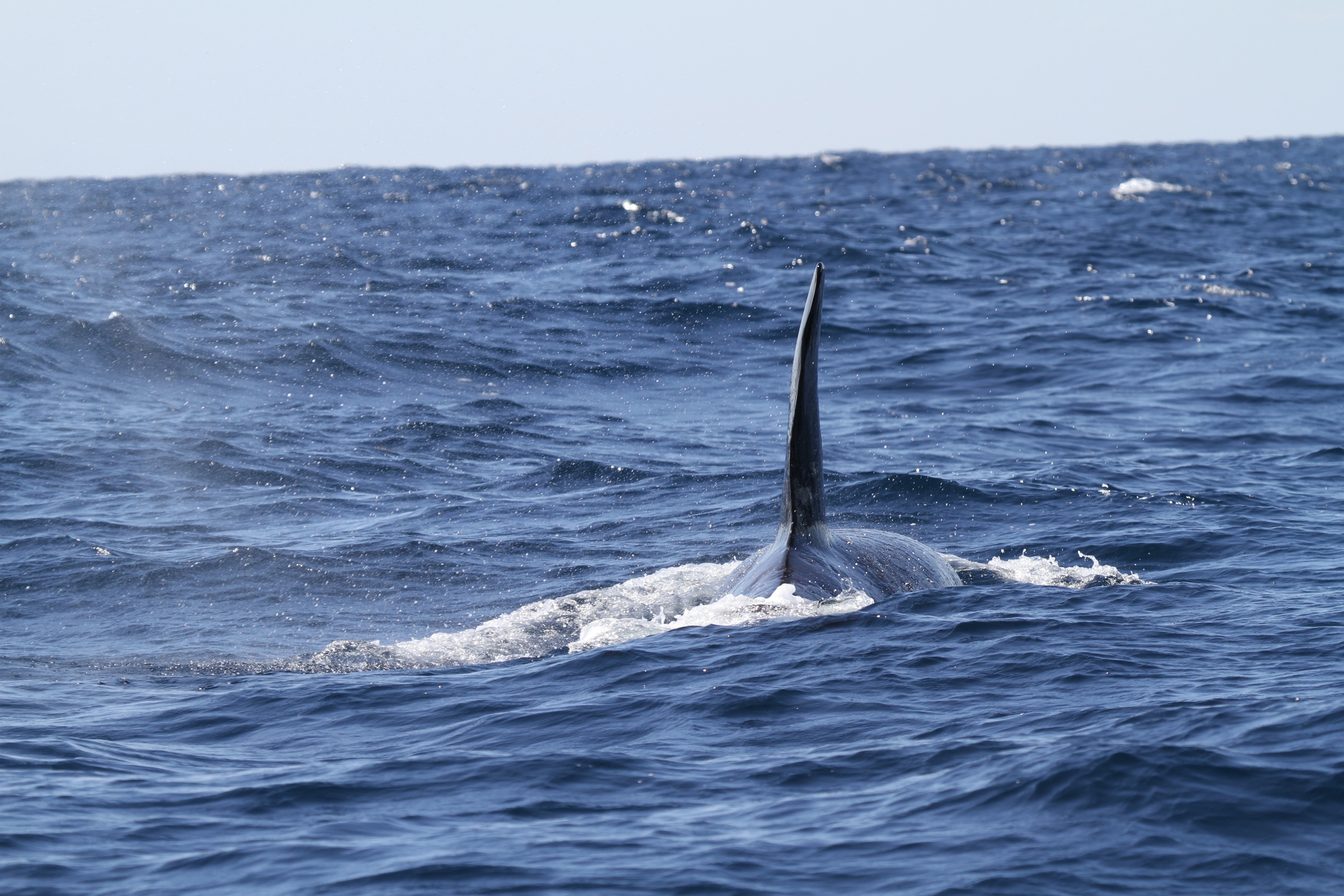 Conservation Status pledges
Preliminary analysis – Atlantic and Macaronesian regionsPaul Goriup
NatureBureau
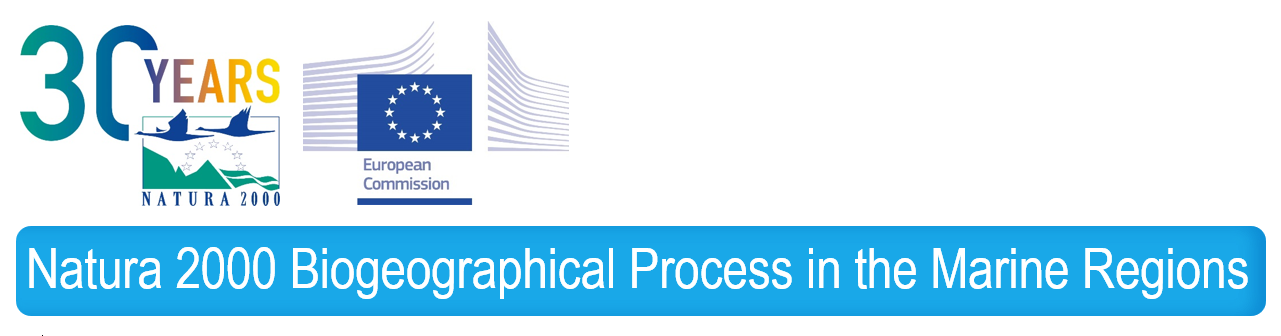 Natura 2000 Biogeographical Process in the Marine Regions
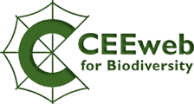 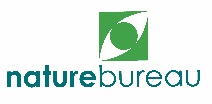 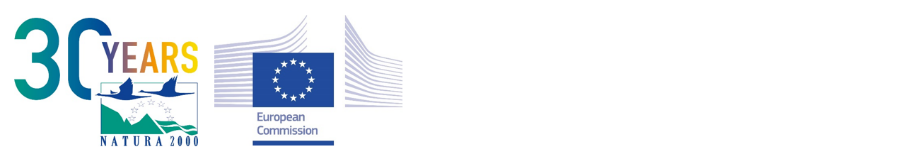 Natura 2000 Biogeographical Process in the Marine Regions
Preliminary analysis
Pledges received
Analysis methods
Summary of results
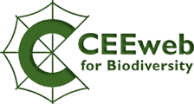 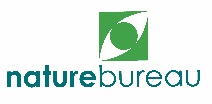 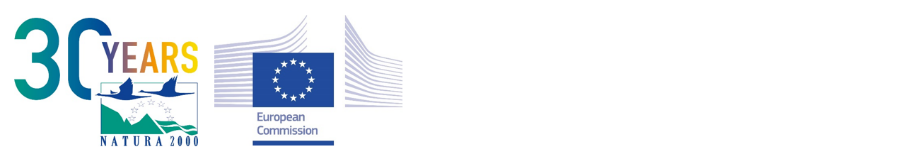 Natura 2000 Biogeographical Process in the Marine Regions
Member states and marine regions
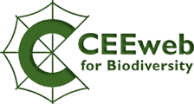 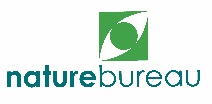 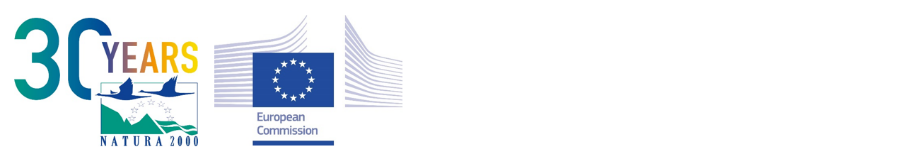 Natura 2000 Biogeographical Process in the Marine Regions
Member states – conservation status pledges received*
*Member States are still updating their pledges
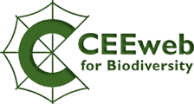 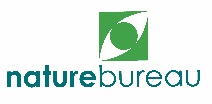 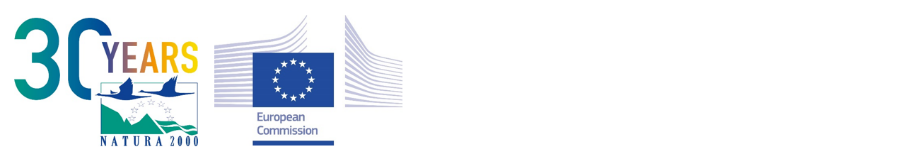 Natura 2000 Biogeographical Process in the Marine Regions
Analysis – habitats and species
Only preliminary results as Member States are still updating their pledges
Compare pledges and targets with current conservation status
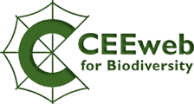 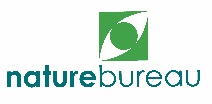 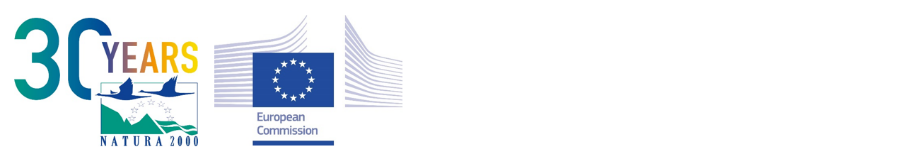 Natura 2000 Biogeographical Process in the Marine Regions
Analysis – habitats and species
Determine relevant marine habitats and species
for member state…
…by biogeographical region
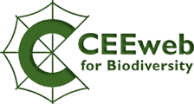 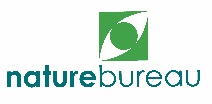 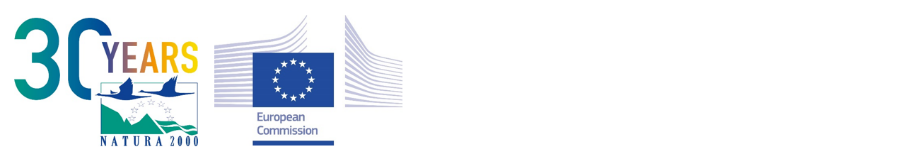 Natura 2000 Biogeographical Process in the Marine Regions
Analysis – habitats and species
Determine current conservation status* of each feature
FV – favourable
XX – unknown
U1 – unfavourable, inadequate
U2 – unfavourable, bad

*Overall assessment status
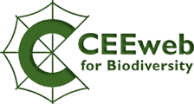 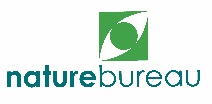 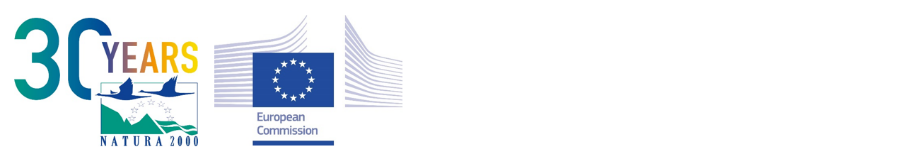 Natura 2000 Biogeographical Process in the Marine Regions
Analysis – habitats and species
Pledges and targets for each feature
30% – status improvement target
non-det – non-detriment target
UNKN – target to address unknowns
Unlikely – non-detriment target unlikely to be achieved
N – no target specified

See Annex 2 of background document for full tables
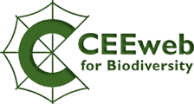 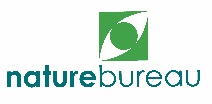 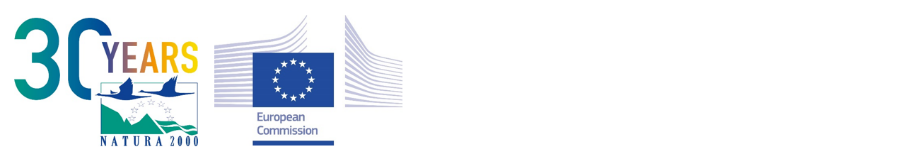 Natura 2000 Biogeographical Process in the Marine Regions
Analysis – birds
Only preliminary results as Member States are still updating their pledges
As for habitats and species
additional step to assess bird species that are largely marine
pledges and status assessments not made by biogeographical region
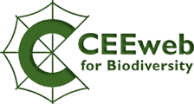 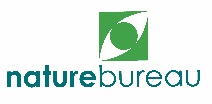 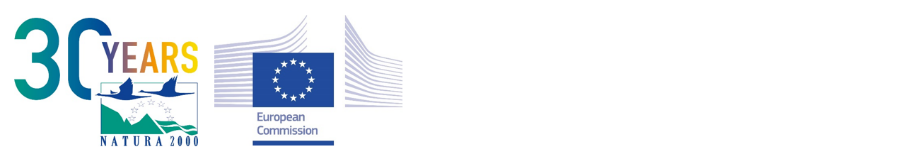 Natura 2000 Biogeographical Process in the Marine Regions
Analysis – birds
Determine bird species 
for Member States
identify which are largely marine in nature
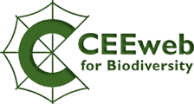 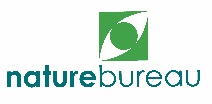 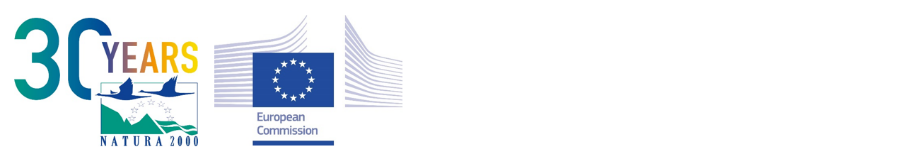 Natura 2000 Biogeographical Process in the Marine Regions
Analysis – birds
Determine current conservation status* of each species
	D – Decreasing 		I – Increasing
	S – Stable 			U – Uncertain
	Unk – Unknown 		F – Fluctuating 
Note: there may be more than one assessment for any bird species (e.g. if there are different breeding and wintering populations). Each assessment is counted as a separate datapoint
*Population trend
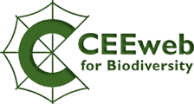 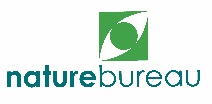 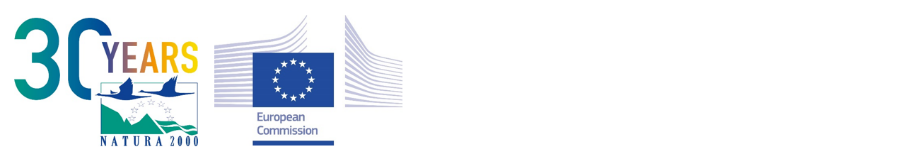 Natura 2000 Biogeographical Process in the Marine Regions
Analysis – birds
Pledges and targets for each feature
30% – status improvement target
non-det – non-detriment target
UNKN – target to address unknowns
Unlikely – non-detriment target unlikely to be achieved
N – no target specified

See Annex 2 of background document for full tables
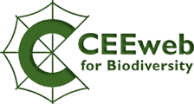 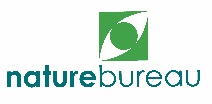 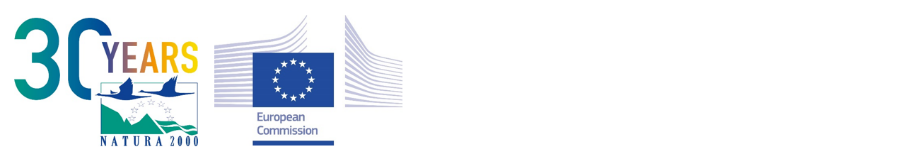 Natura 2000 Biogeographical Process in the Marine Regions
Analysis – summary in Sankey charts
Habitats and species
Germany (MATL)
Spain (MATL and MMAC)
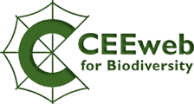 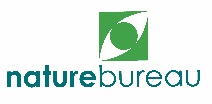 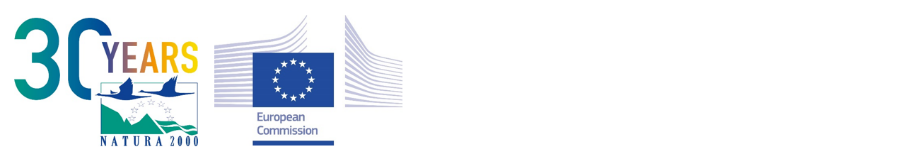 Natura 2000 Biogeographical Process in the Marine Regions
Germany (MATL) – marine habitats and species
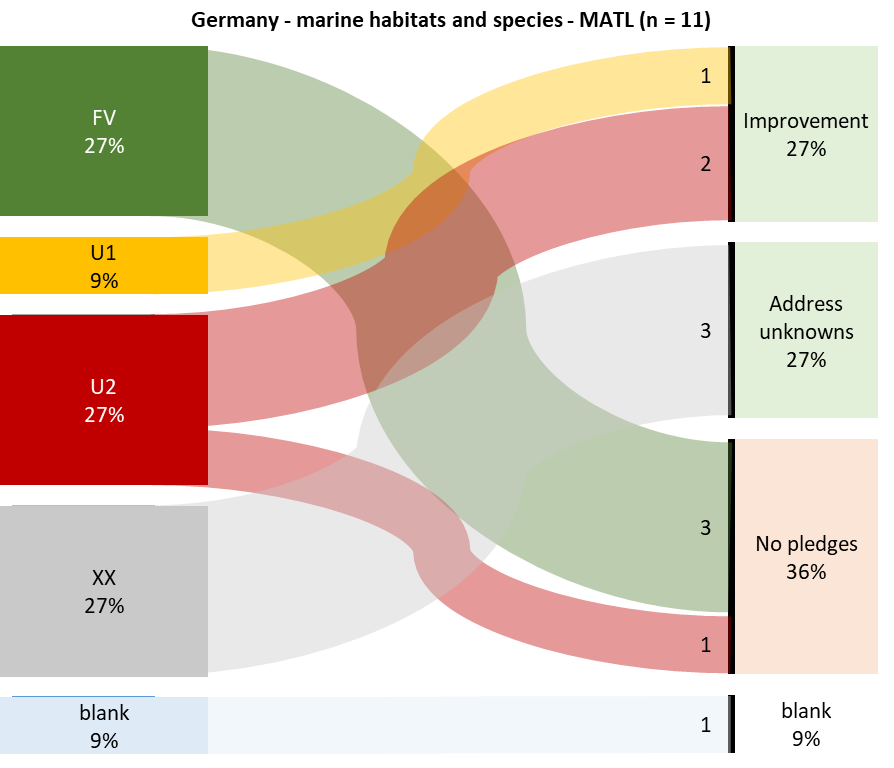 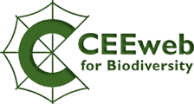 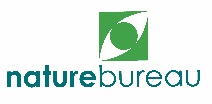 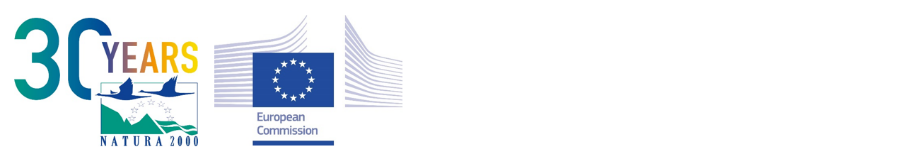 Natura 2000 Biogeographical Process in the Marine Regions
Spain (MATL) – marine habitats and species
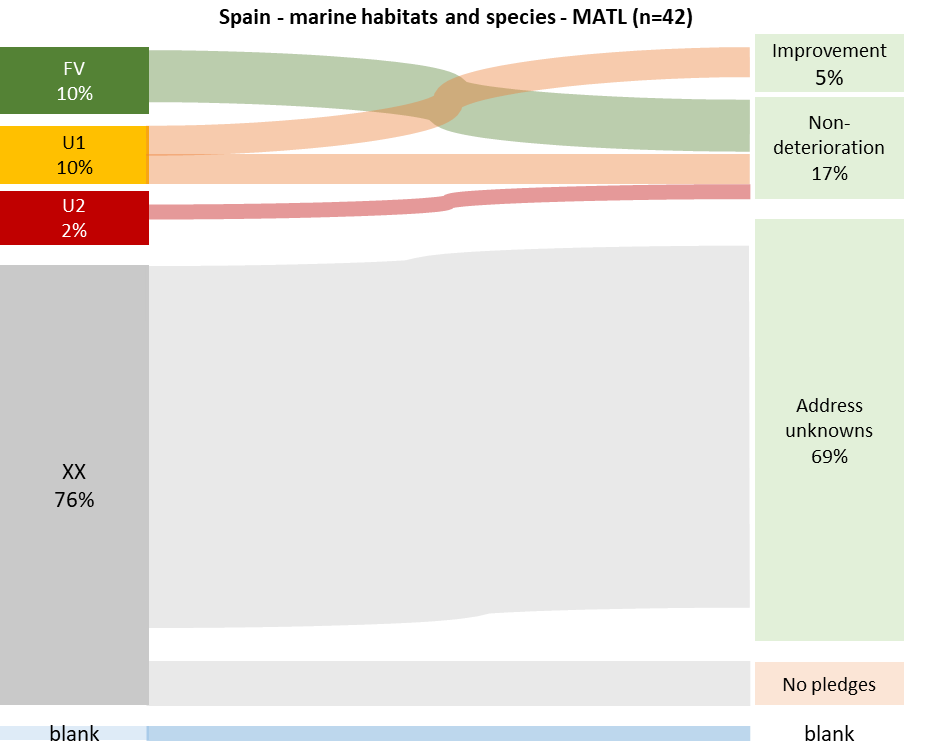 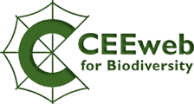 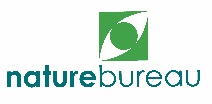 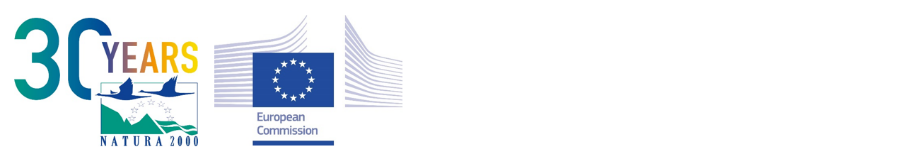 Natura 2000 Biogeographical Process in the Marine Regions
Spain (MMAC) – marine habitats and species
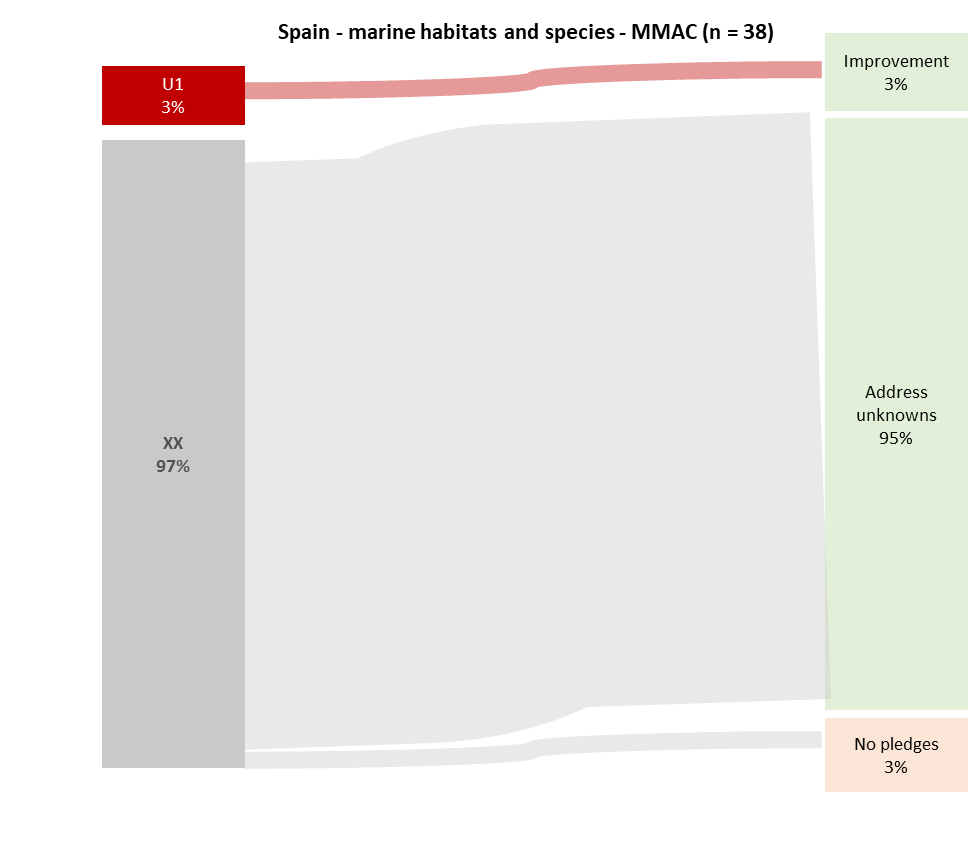 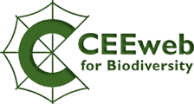 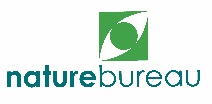 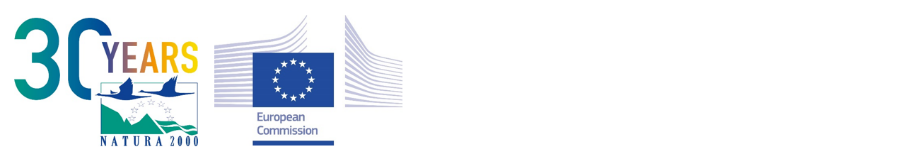 Natura 2000 Biogeographical Process in the Marine Regions
Analysis – summary charts
Birds
Denmark 
Sweden 
Germany 
Spain (MATL and MMAC)
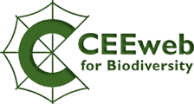 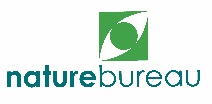 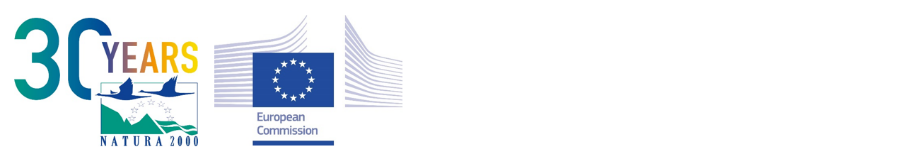 Natura 2000 Biogeographical Process in the Marine Regions
Denmark – marine birds
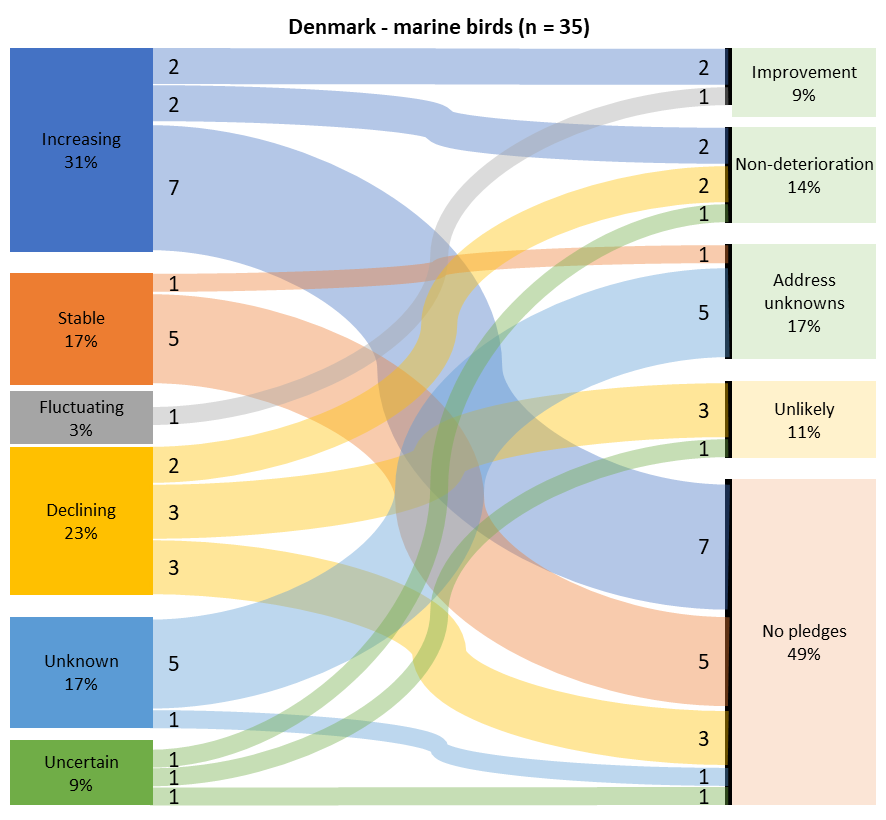 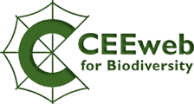 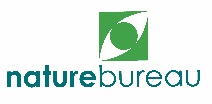 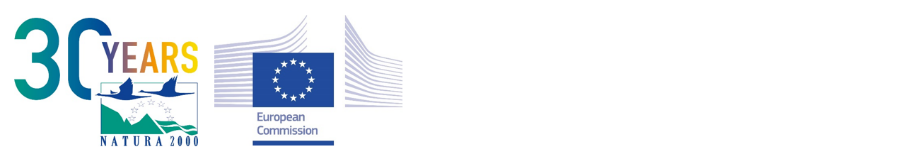 Natura 2000 Biogeographical Process in the Marine Regions
Sweden – marine birds
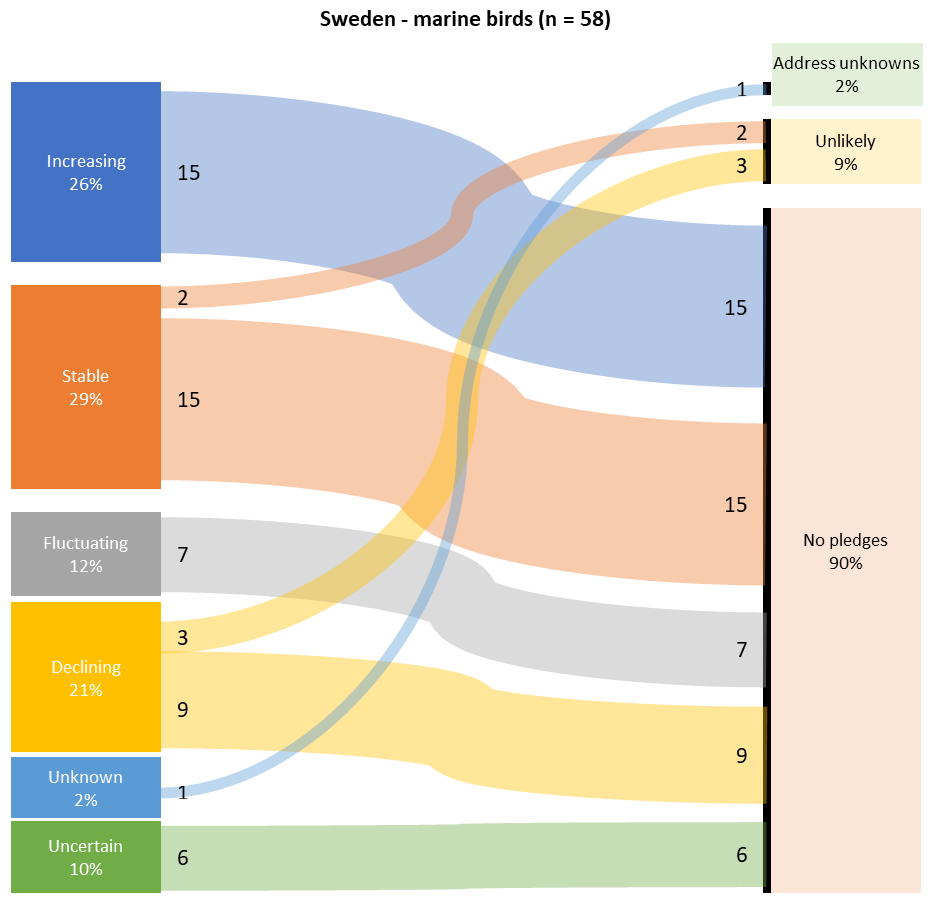 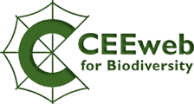 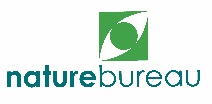 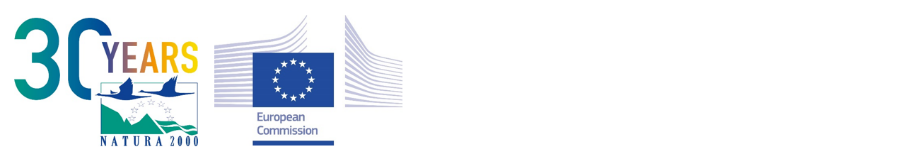 Natura 2000 Biogeographical Process in the Marine Regions
Germany – marine birds
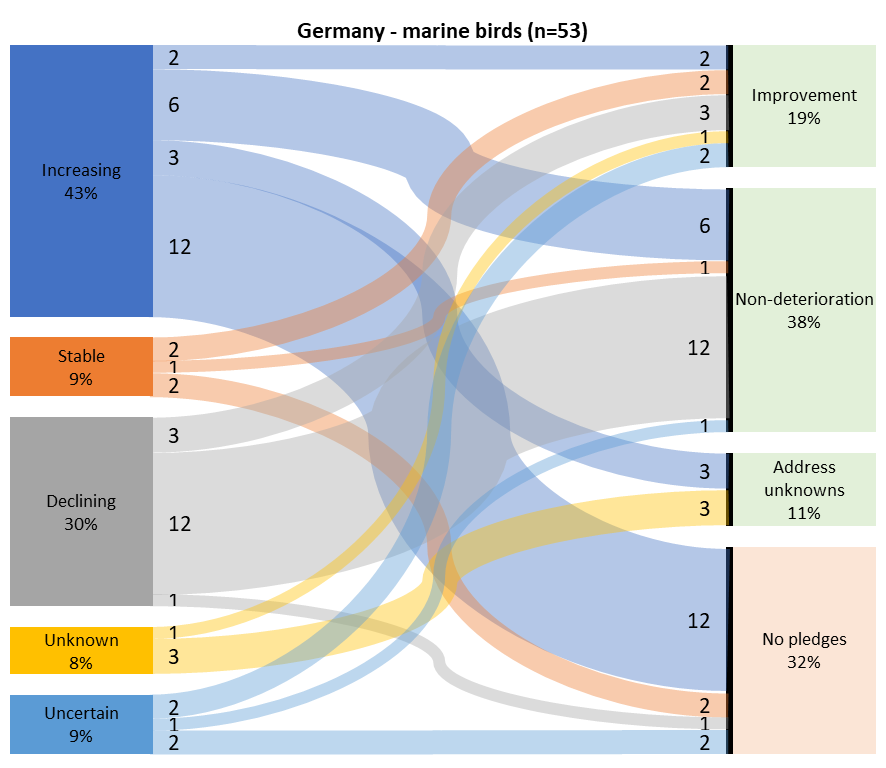 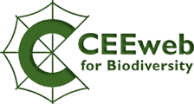 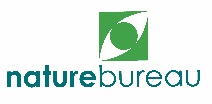 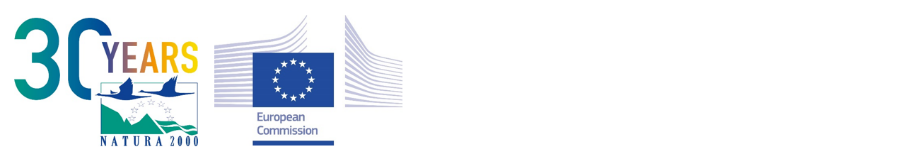 Natura 2000 Biogeographical Process in the Marine Regions
Spain (MATL) – marine birds
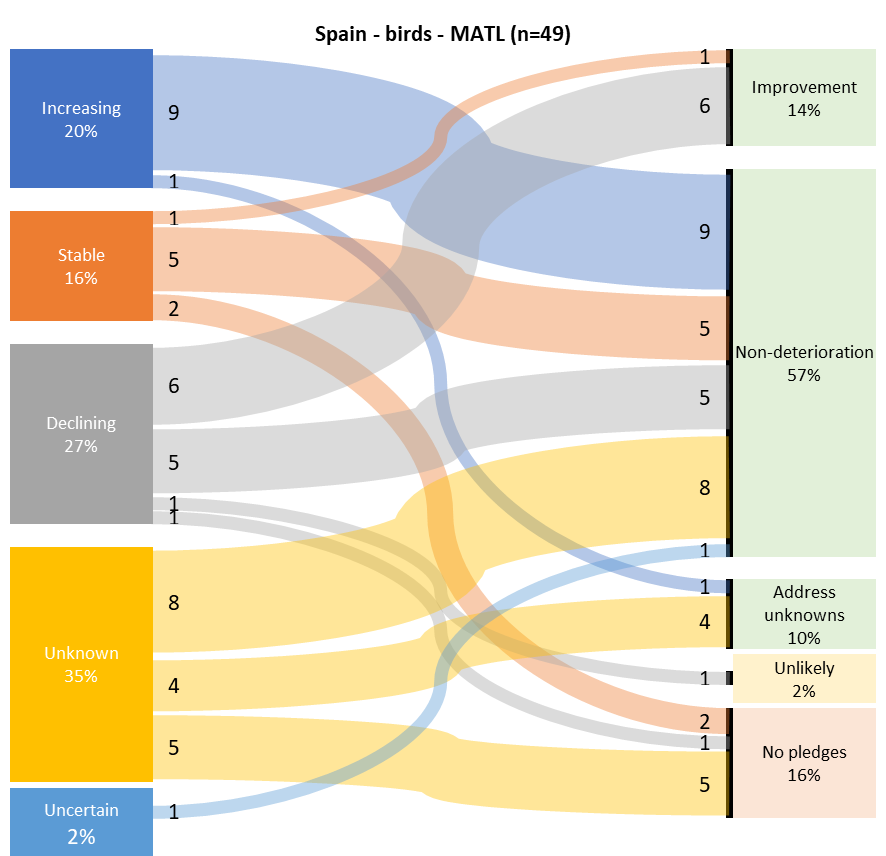 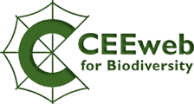 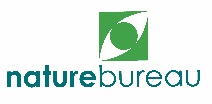 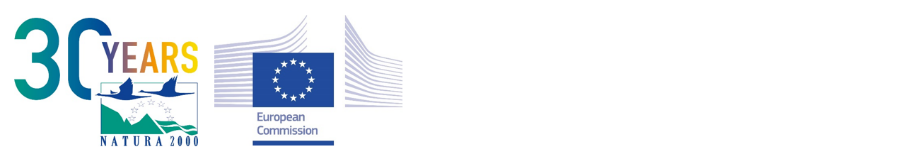 Natura 2000 Biogeographical Process in the Marine Regions
Spain (MMAC) – marine birds
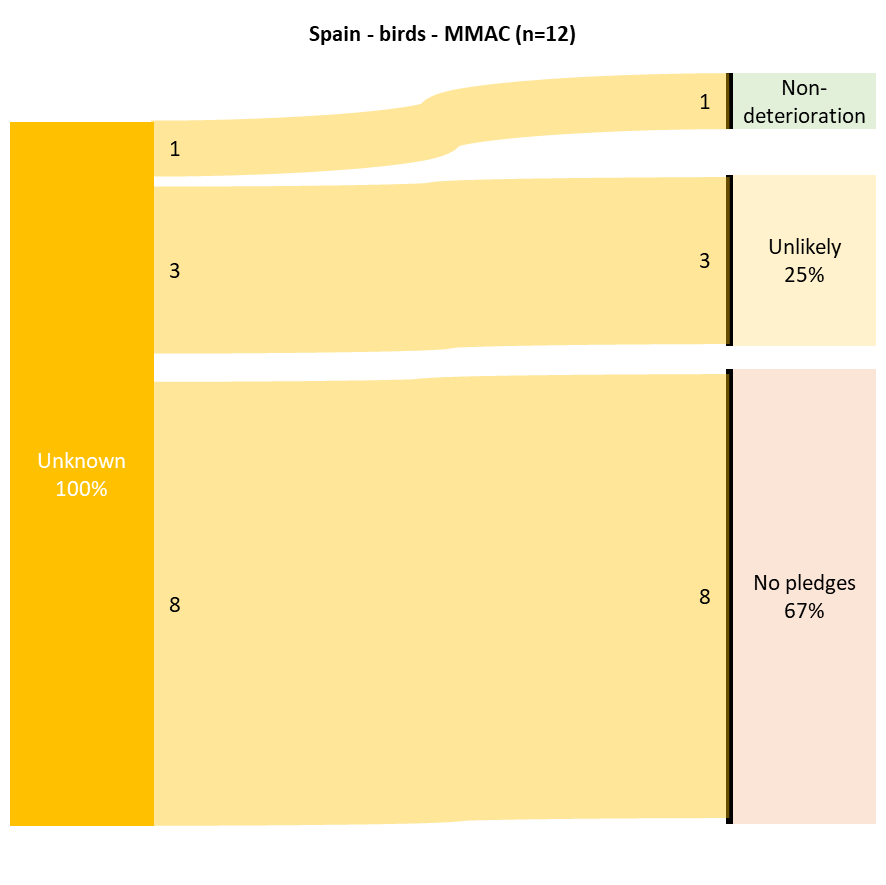 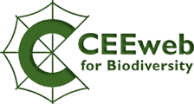 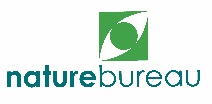 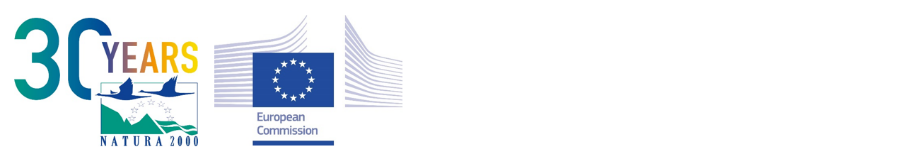 Natura 2000 Biogeographical Process in the Marine Regions
Overview
Analysis only preliminary as MS continue to develop pledges
Aspects of CS targets (e.g. 30% improvement) must include terrestrial…
…can’t work out distance to target on marine alone
Analysis methods will develop as more pledges received…
…including biogeographical summary
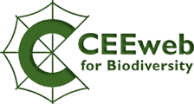 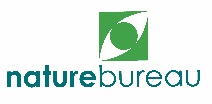 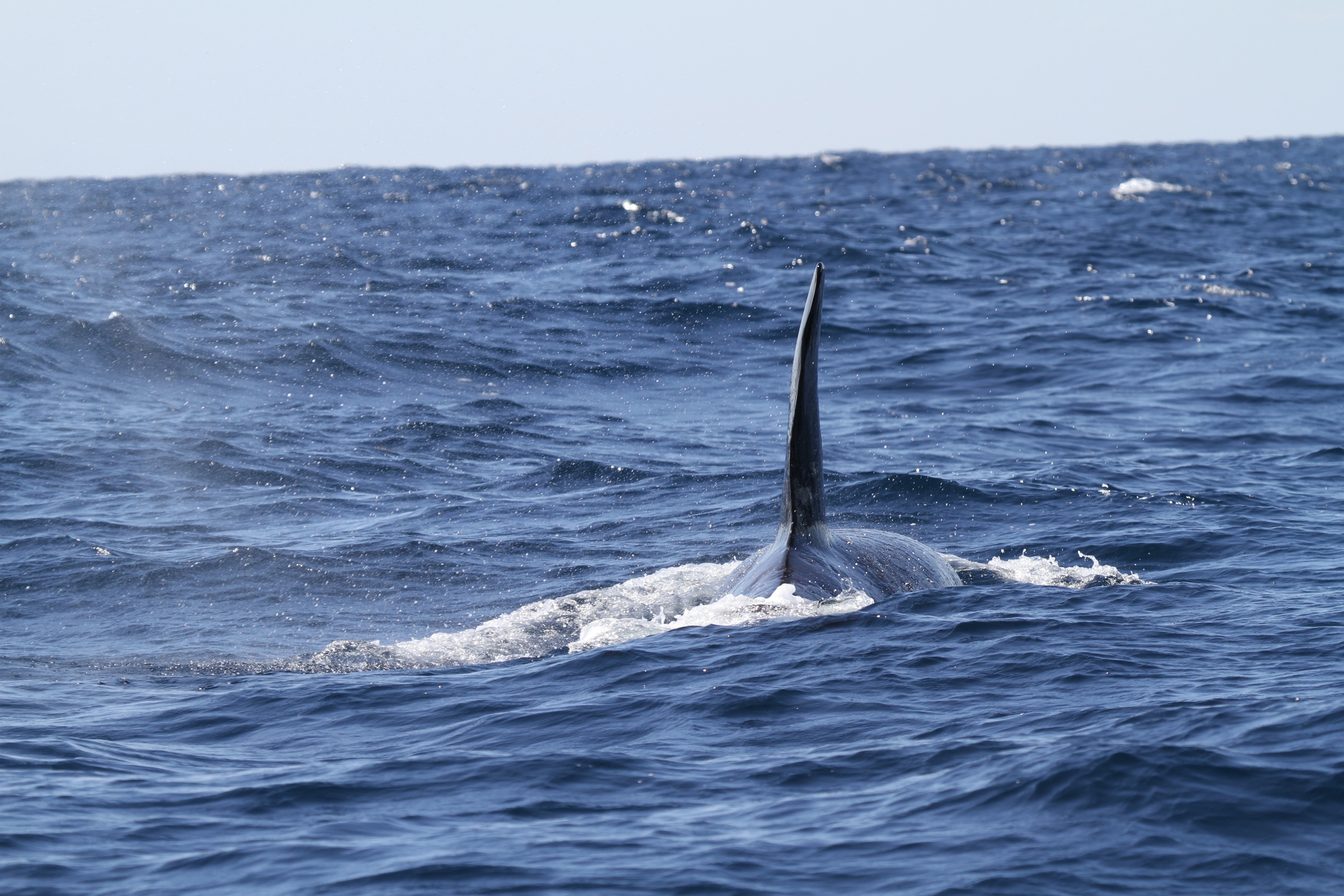 Thank you!.
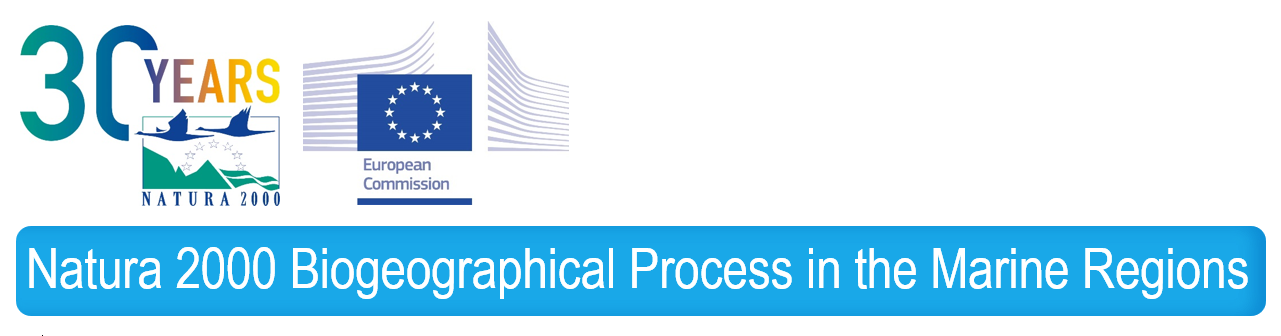 https://biogeoprocess.net/
https://twitter.com/MarineAreasBGP
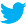 Natura 2000 Biogeographical Process in the Marine Regions
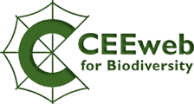 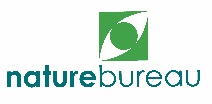